Matematicas 2021
TERCERO   BÁSICO
¿QUÉ VAMOS A VER HOY?
¡BIEN! ESTÁS RECORDANDO LO QUE YA APRENDISTE Y SERÀ MUCHO MÁS FÁCIL AVANZAR EN EL CONTENIDO.
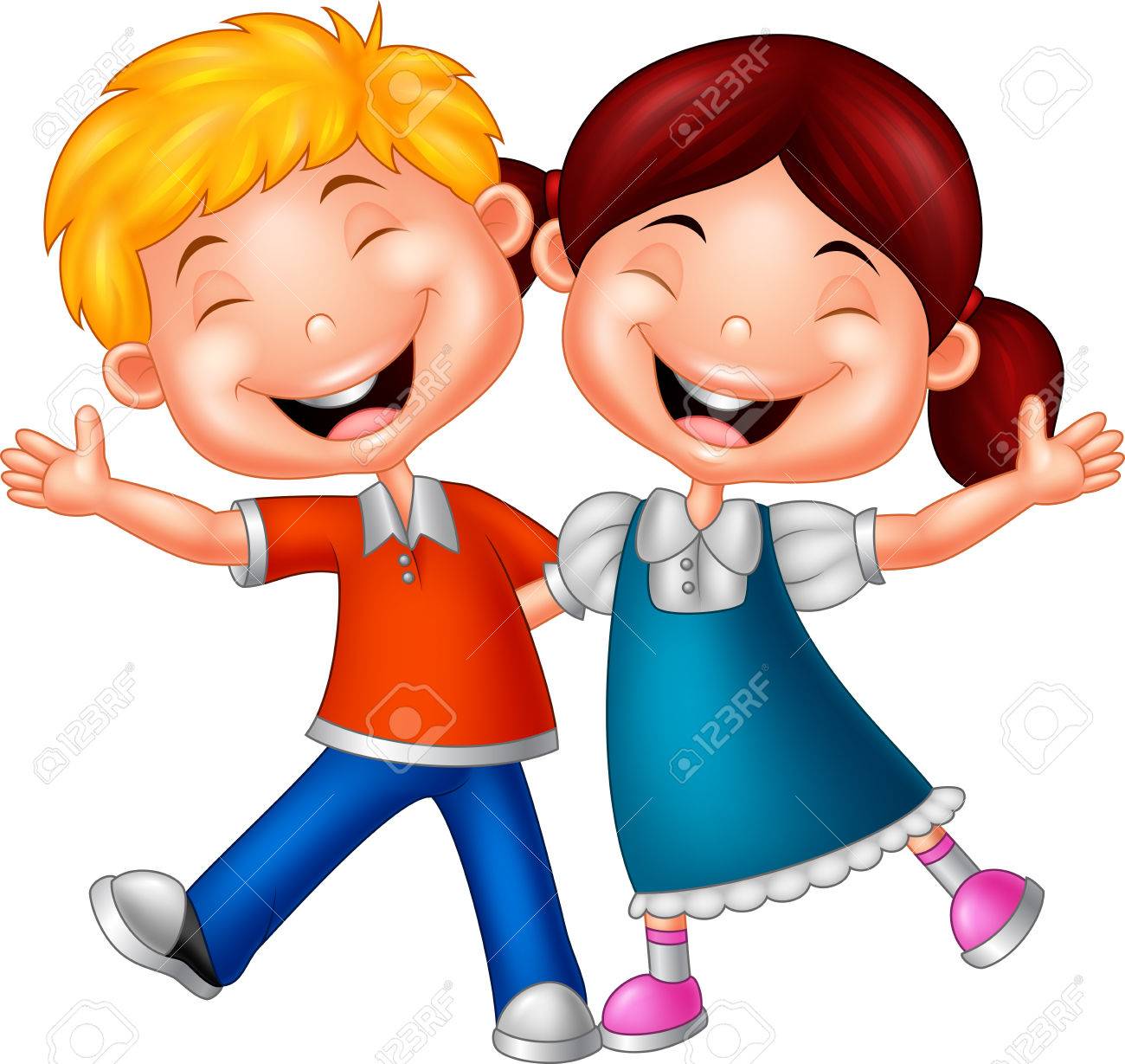 Ahora responde las siguientes preguntas, piensa antes de responder …….1.-¿Cuántos meses  tiene un año?2.-¿ Todos los meses tiene la misma cantidad de días?3.-¿La  semana de cuantos días se compone?4.-¿Qué cantidad de semanas tiene un mes?
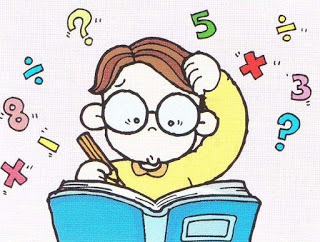 PIENSA MUY BIEN TU RESPUESTA
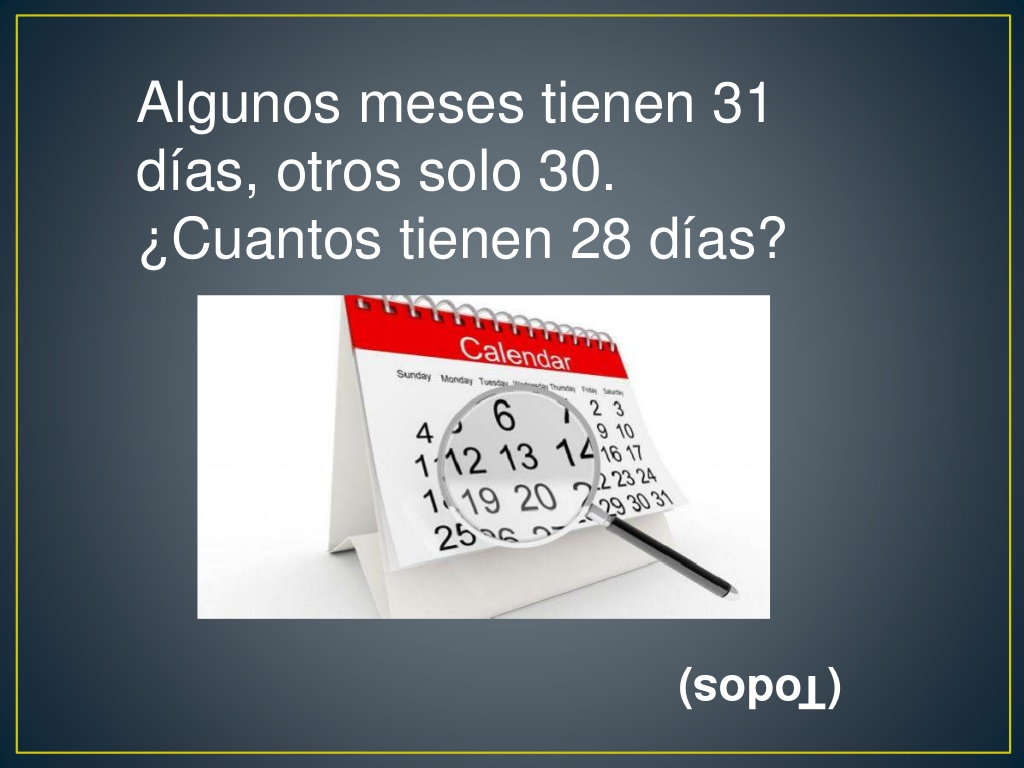 VAMOS A REPASAR LO QUE VIMOS HOY:EL CALENDARIO SE UTILIZA PARA…Saber en qué fecha estamosEn qué mes vivimosQué día de la semana es A qué año correspondeQue los meses se componen de 30 ò 31 días pero que febrero solo tiene 28 díasque el año tiene 12 mesesLa semana 7 días
Actividad a realizar en casaObserva el siguiente calendario y responde
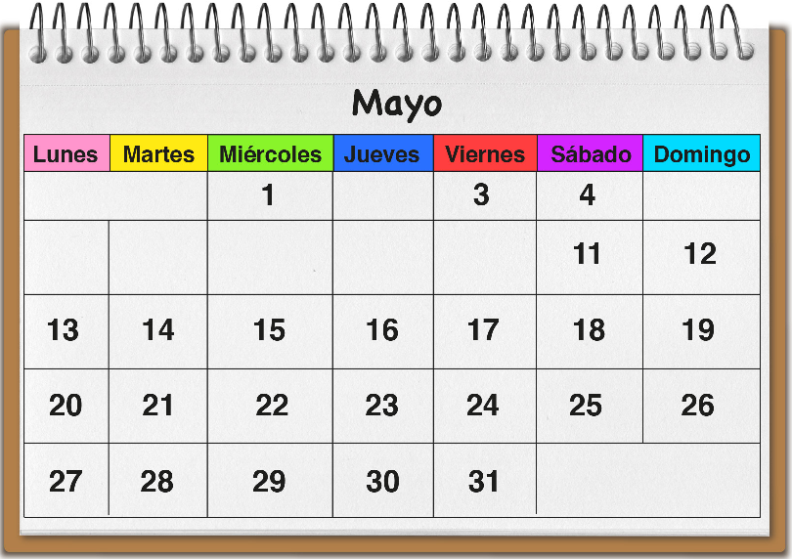 https://www.curriculumnacional.cl/614/articles-20477_recurso_pdf.pdf